MATEMATIKA NA ŠKOLSKOM IGRALIŠTU
visina rasvjetnog stupa na zelenoj površini
Izmjerile smo udaljenost od stupa do zrcala, udaljenost od zrcala do učenika i visinu učenika te dobiveni rezultat zapisale kao omjer
     139:144=350:x
     139x=50400/:139
     x=362.59cm
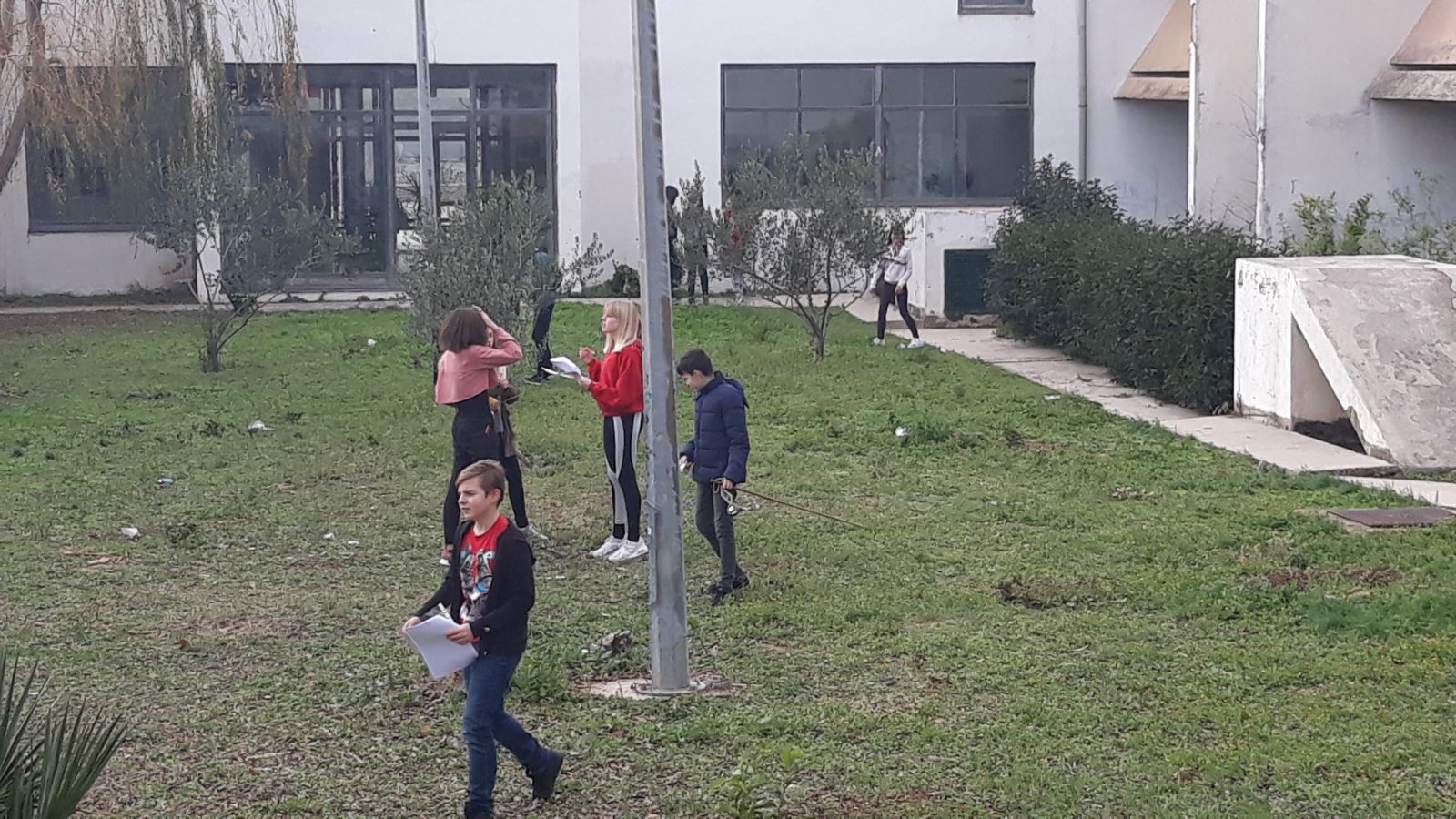 visina stupa na ogradi
Izmjerili smo udaljenost od stupa do zrcala, udaljenost od zrcala do učenika i visinu učenika
    158:104=x:307
    104x=48506/:104
    x=466.40cm
visina učenika ili bilo kojeg tijela
Izmjerili smo visinu sjene učenika, duljinu sjene štapa i visinu štapa
   376:x=230:101
   230x=37976/:230
   x=165.11cm
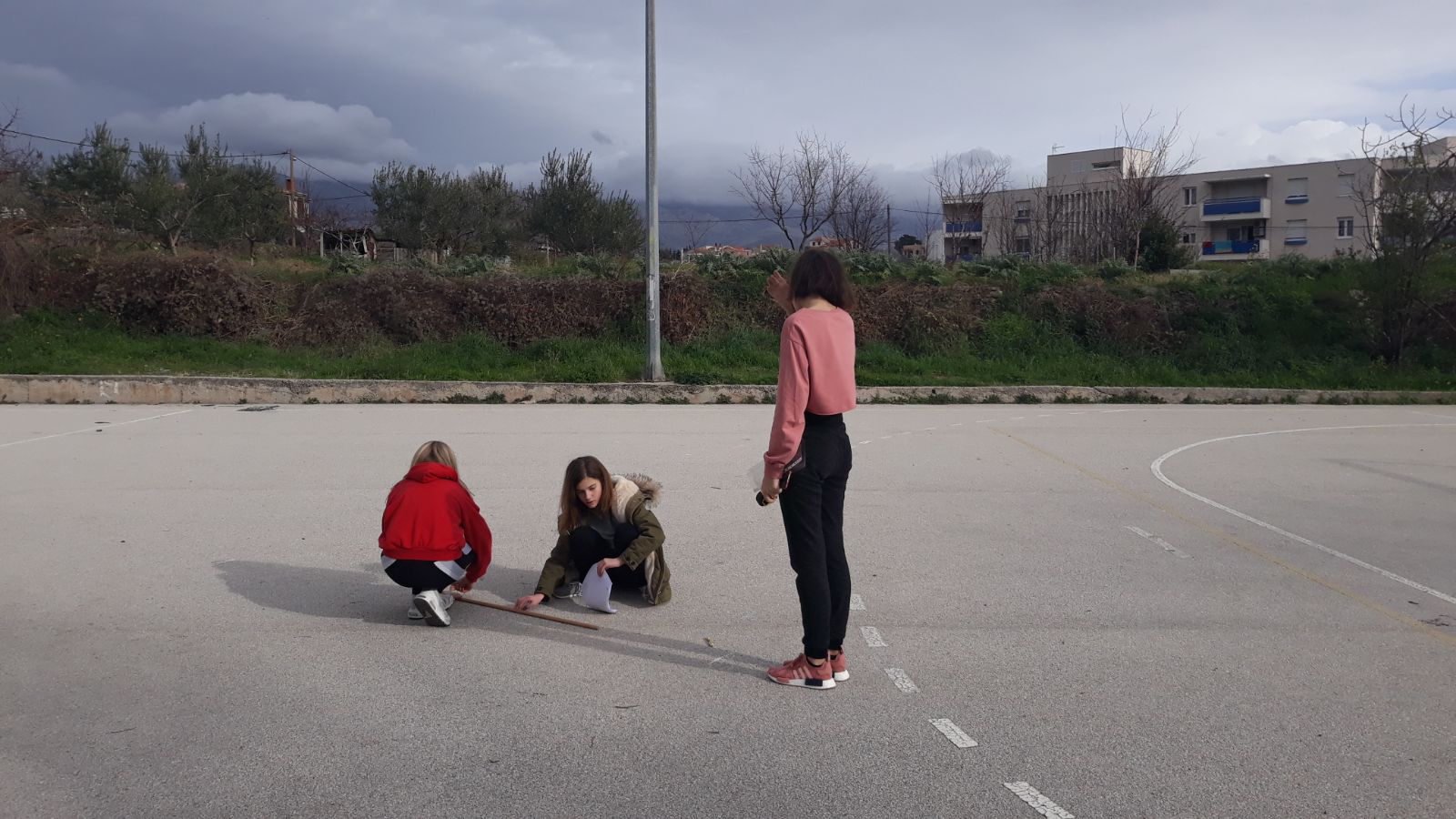 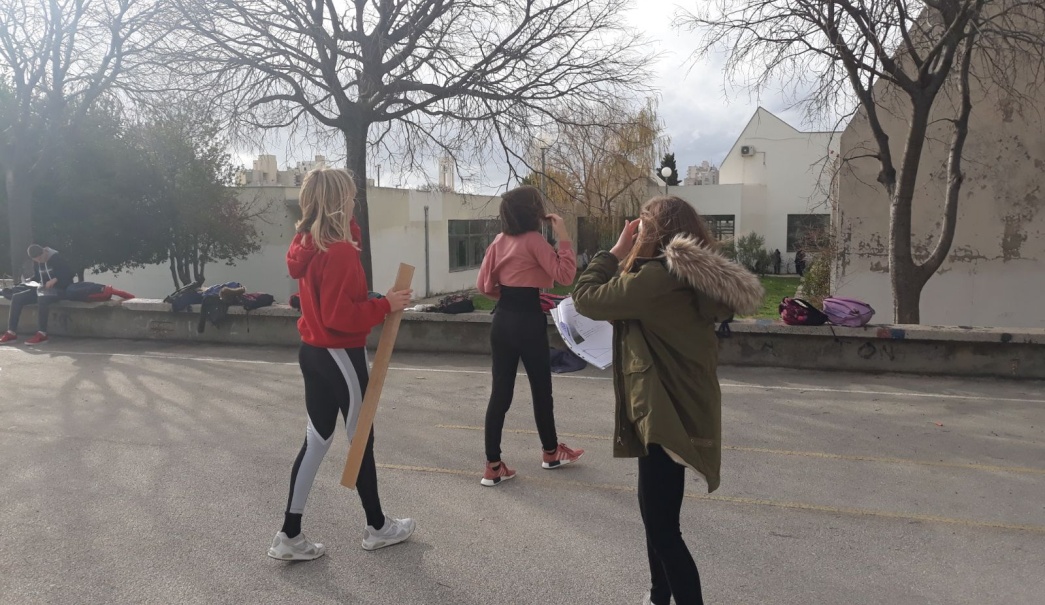 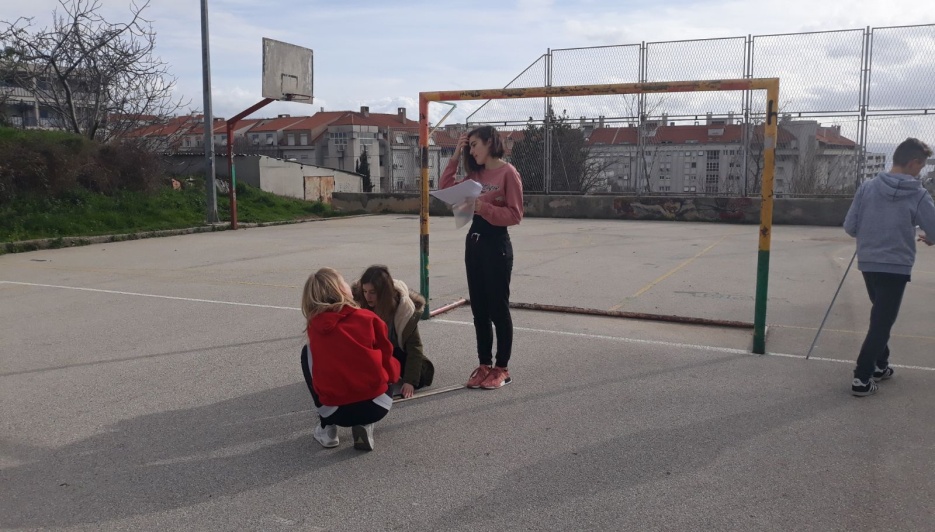 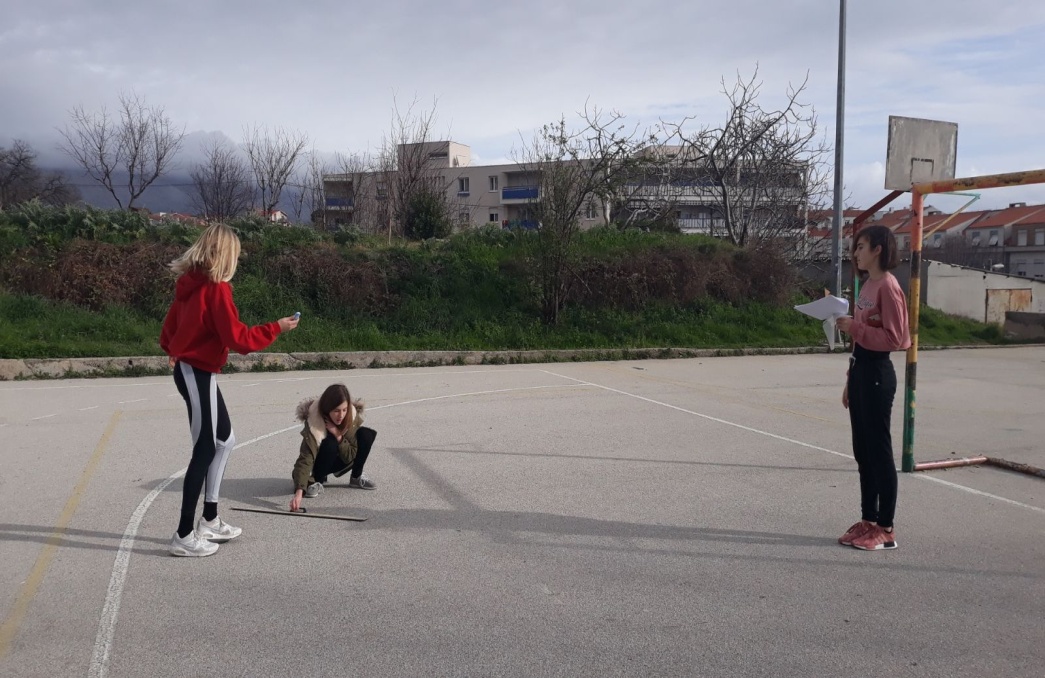 Pribor koji smo koristile
Metar Miinog tate
Štap 
Zrcalo 
Plavu i rozu kredu
Puntaricu i gumicu
Pogreške tijekom mjerenja
Pogrešno označavanje vrha sjene
Pogrešno mjerenje udaljenosti
Pogrešno držanje metra i štapa
Zaklanjanje sjene
Krivo očitavanje brojeva
KRAJ
NAPRAVILE: MIA GRIZELJ, PETRA SVAGUŠA I ANTEA BRZICA
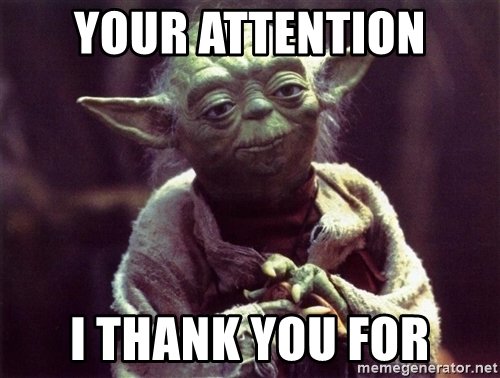